Fight Against Tobacco Industry is the Professional Responsibility of Health Workers
in the Aim of a Healthy Community
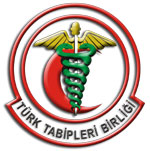 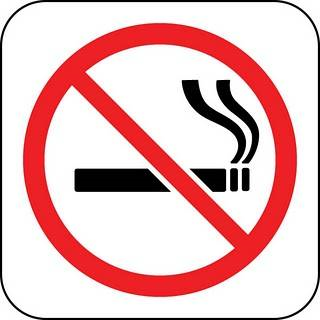 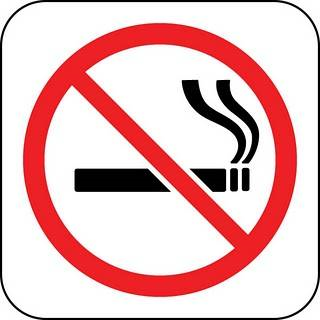 ‘World No Tobacco Day, 31 May’(2022)